The Study of Psychology
Psychology is the study of behavior and mental processes
Behaviour (example): Punching a wall
Mental Processes (example): Anger, Frustration, Looking for release
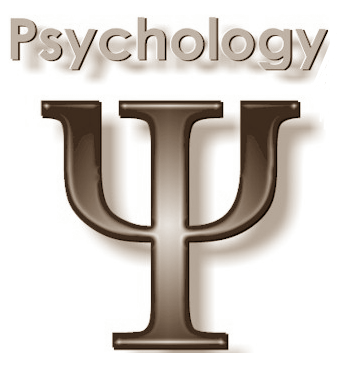 Requirements
Psychology requires empirical evidence = information acquired by direct observation and measurement using systematic scientific methods
Psychology does not use anecdotal evidence = Things that people believe based on what they have experience or heard.
My uncle has smoked for like 50 years and he is in perfectly good health.
Basketball players go on hot streaks where they sink more baskets.
75/100 learn better with a visual aide.
I felt better after taking cold effex so the medicine must work.
Psychological Research
Two forms of psychological research:
Basic research 
seeks answers for theoretical questions.  We just want to find out about the world. 
		
Applied research 
seeks answers for specific application problems. We want to find the answers to problems and then use those answers in the real world.
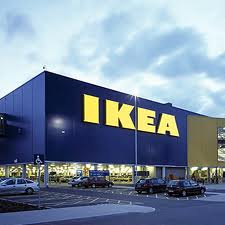 How much food does someone need to eat to feel full?
How is hunger controlled by the brain?
Can people catch a yawn?
How can we design a store to make people buy more things.
Pseudopsychologies
Pseudopsychologies are unreliable approaches that do not use the scientific method
Examples of pseudopsychologies include:
Astrology:  system that tries to relate personality to the movement of the stars
Palmistry: idea that reading a person’s character from the lines on their palms
Psychokinesis:  notion that humans can move objects through mental concentration
Follicology:  notion that personality characteristics are related to hair color
Do blonds behave differently than brunettes?
Do red heads act differently?
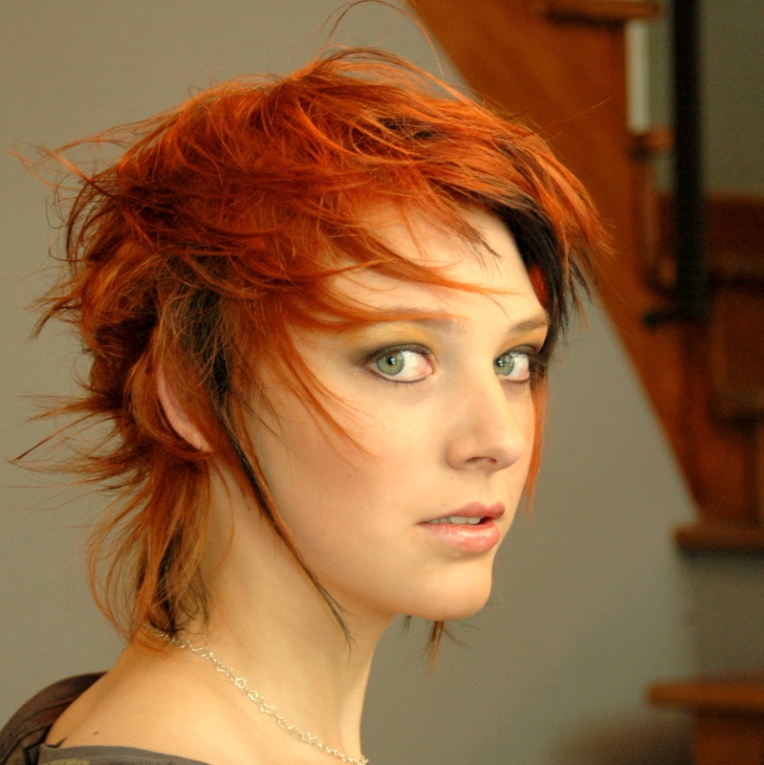 If you believe they do – what could a possible explanation be?
Careers in Psychology
Difference between psychiatrists and psychologists = psychiatrists are medical doctors with a specialty in psychiatry; they can prescribe medication and drugs
Clinical and counseling psychologists have degrees in the study of human behaviour and methods of therapy
Why do you think that your school counselors can’t prescribe medication? 

Should they be able to?
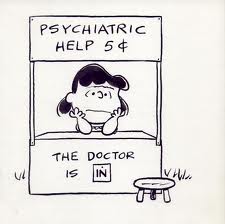 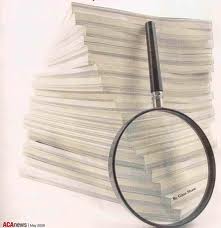 Research Methods in Psychology
Psychology 11
Research Methods in Psychology
In order to test certain phenomena, psychologists are challenging “common sense” by applying scientific method – a method of learning about the world through the application of critical thinking and tools such as observation, experimentation, and statistical analysis.
Observation and Bias
Bias is any influence that unfairly increases the possibility that we will reach a particular conclusion. There are two types of bias:
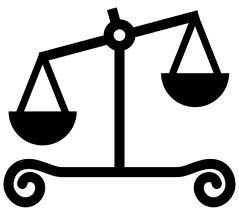 Confirmation Bias
Confirmation Bias is a tendency to search for information that confirms a preconception. 
“A man sees what he wants to see and disregards the rest”
For Example: Students listening music while doing homework 
a teacher/parent might believe that students will concentrate better if they are not distracted by music; 
on the other hand, students believe that music allows you to block out distracting noises and focus more on homework…

Conclusion: both the teachers/parents and students tend to notice same examples that support their points of view.
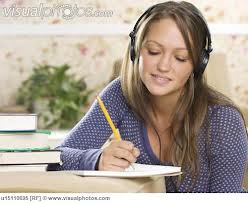 Participant Bias
Participant Bias is a tendency for research participants to behave in a certain way because they know they are being observed or they believe they know what the researcher wants.
For example: Students listening music while doing homework
the students might study (do their homework) harder because a teacher/parent is observing them, which might lead the teacher/parent to conclusion that students study more effectively when they are listening to music
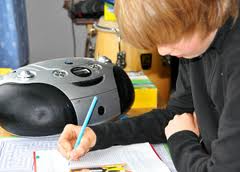 Participant Bias
To minimize participant bias, psychologists often use naturalistic observation – observing and recording behaviour in naturally occurring situations without manipulating or controlling the situation. For instance, to avoid influencing participants’ behaviour simply because of their presence, observers in a lab setting may use hidden cameras or one-way-mirrors.
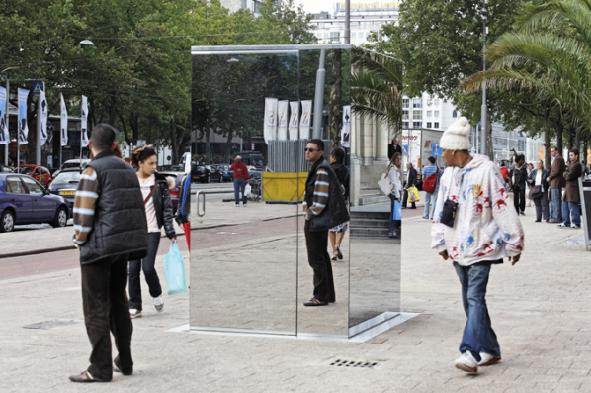 Variables – Independent vs. Dependent
Independent variable (input): The variable in an experiment that stands alone and isn’t changed by other variable. It represents the input that is affecting the output (what you are trying to measure)
Dependent variable (output): What is being measured, and being manipulated by the independent variable. In other words, the dependent variable depends on how it is affected by the independent variable.
Ex. Experiment: The issuing of 500 mg of coffee to one group of participants and 0 mg of coffee to another group before giving them a concentration test. 
The independent variable in this experiment is the amount of coffee given to the participants. The results of the concentration test is the dependent variable, because it’s measurement depends on the manipulation of the independent variable.
Case Studies
Psychologists use case studies because they provide an in-depth view of a particular person or situation.
Case study is a research technique in which one person is studied in depth in the hope of revealing universal principles. 
For example, child abuse is usually researched with case studies. Obviously, it would be unethical for researchers to abuse a sample of children, so they must wait until authorities discover a case of abuse and then attempt to study the effects of that abuse…
Case Studies
Sample case study: “Genie,” a 13-year-old girl, was discovered in California in 1970. She was a victim who had spent her life in such isolation that she had not even learned to speak. Since 1970, psychologists have intensively studied Genie’s behaviour and progress to learn about the development of language and social skills. Researchers who study cases such as Genie’s hope that they can glean important knowledge from these tragic situations that can help explain general truths about human behaviour.
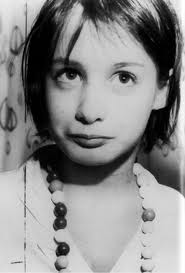 Problems with case studies:
Because no two cases of abuse are exactly alike, there is always some doubt about the conclusions of any one case study. But, as similar case studies accumulate, researchers gain increasing confidence in the accuracy of their conclusions.
 
The case study method is prone to bias, and it may not be possible to extend the results of one case study to other people or situations. For example, an in-depth study of just one headphone-wearing student in study hall could provide some very unrepresentative results because that student could naturally be exceptionally focussed or distractible.
Correlation
Correlational Study is a research project strategy that investigates the degree to which two variables are related to each other.

We cannot conclude cause-and-effect relationships from correlational data because we don’t know if a change in the first variable causes the second variable to change or if a change in the second variable causes the first variable to change. The explanation could even be that some third variable causes a change in each of the correlated variables.
Suppose a researcher discovered a negative correlation between TV watching and grade point average (GPA): students who watched more television had lower GPAs. Based on this correlation alone, can we conclude that TV watching causes grades to suffer?
Correlation
Correlation vs. causation
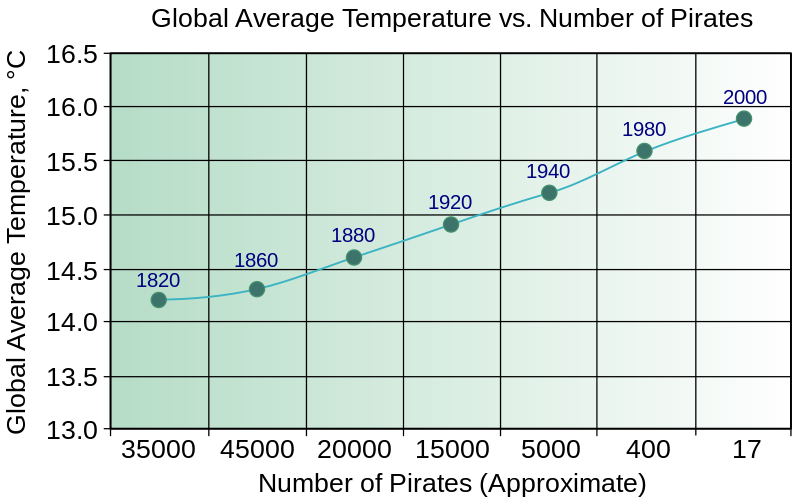 Surveys
Survey method is a research technique that questions a sample of people to collect information about their attitudes or behaviours. 
 
Strengths: 
Surveys allow researchers to collect large amounts of data efficiently through the use of such questionnaires and interviews
Surveys are inexpensive
Surveys are feasible in any setting
Surveys are not time consuming
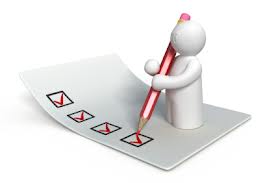 Surveys
Weaknesses:
Surveys are very prone to bias
Surveys can be misleading
Surveys do not show direction of cause-and-effect
Surveys do not have experimental control
More problems with surveys:
It seems so simple to create a survey that people often don’t consider how easily bias can influence the wording of the questions: “Do you like flowers?” for example, will not get the same response as the question, ”Do you like horticulture?”
Social desirability – for example, a student may say that she can study effectively while wearing headphones even though she doesn’t really believe it. She answered that way because she thinks that her classmates would hold similar beliefs
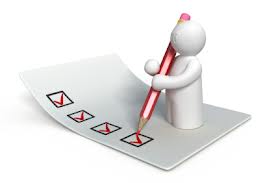 Surveys
But assume you have carefully designed your survey questions to avoid bias. You still must be sure your survey results will be relevant to the population – the entire group of people about whom you would like to know something. To do this, you must draw an adequately sized random sample – a sample that fairly represents a population because each member of the population has an equal chance or being included.
Longitudinal Study
Longitudinal study is a research technique that follows the same group of individuals over a long period. 

Example: In 1920s, psychologists Lewis Terman began a famous longitudinal study of a group of highly intelligent California children. He and, later, other researchers studied these individuals for 70 years to discover what happens to bright children as they grow up. These researchers learned that, in general, these gifted people had successful careers.
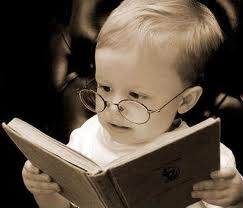 Longitudinal Study
Strengths/Problems: Longitudinal studies provide a rich source of data as time passes, but they are quite expensive and difficult to conduct. Require a long time period to successfully and accurately measure what is being looked at.
Cross-Sectional Study
Cross-sectional study is a research technique that compares individual from different age groups at one time.